The Genius of Johan: Exploring Morality and Villainy
A Deep Dive into the Complex Motivations of a Good Villain
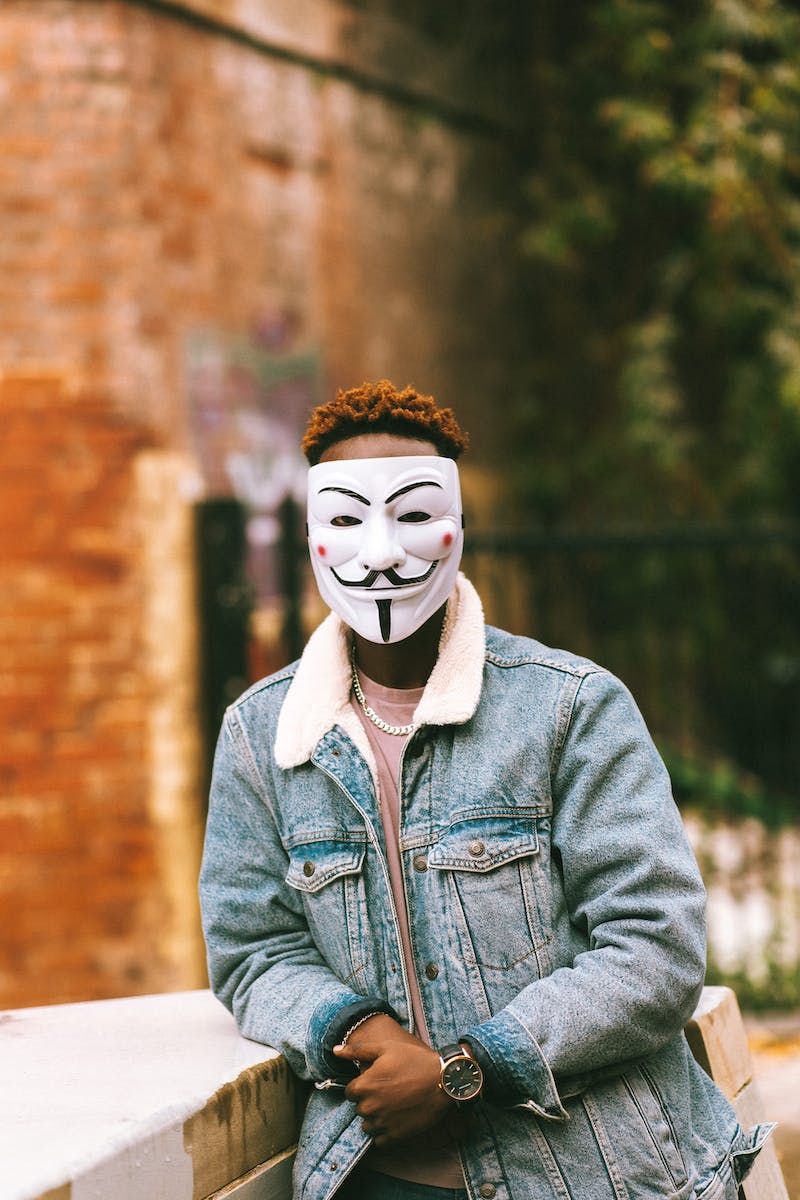 Introduction
• Examining the motivations of villains
• Challenging the idea of inherent evil
• The subjective nature of good and evil
• The dichotomy of good villains
• The blurred lines between right and wrong
Photo by Pexels
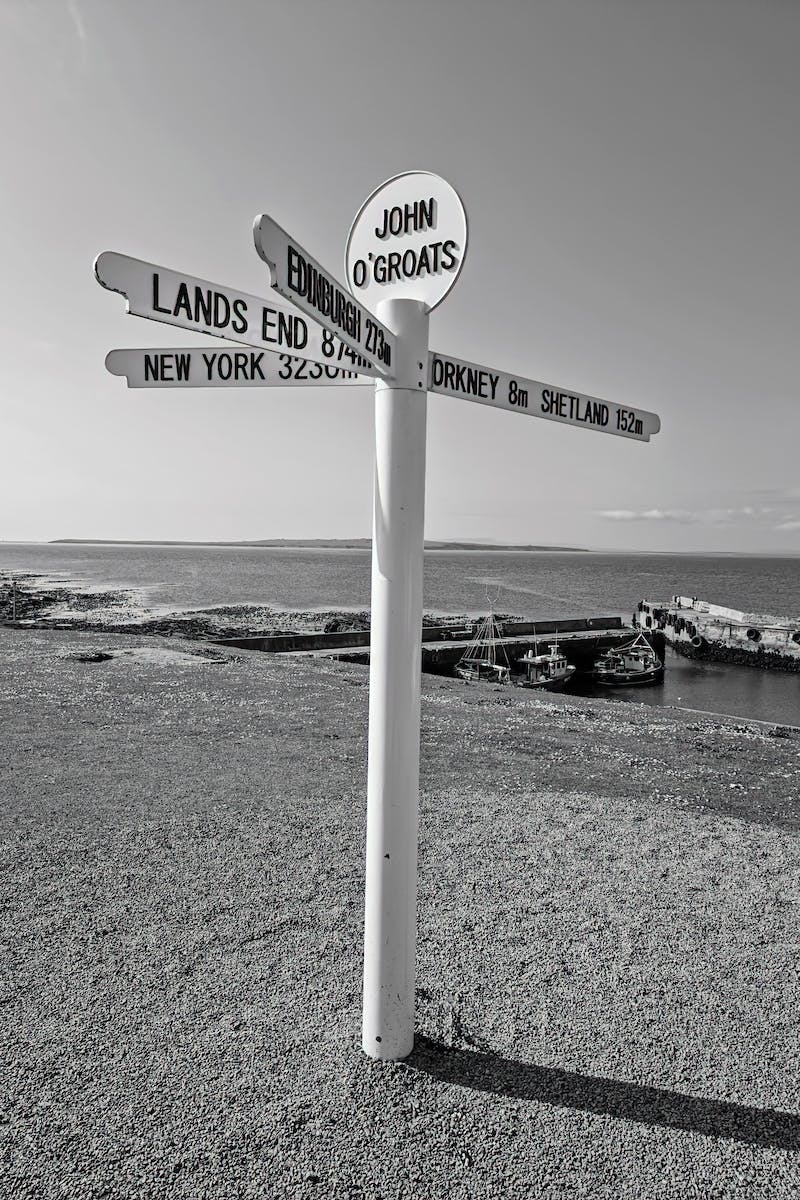 Johan Liebert: The Compelling Antagonist
• Johan as a protagonist from a different perspective
• Striving for power and challenging societal norms
• Seeking justice or survival?
• The duality of good and evil within Johan
• The enigmatic monster within
Photo by Pexels
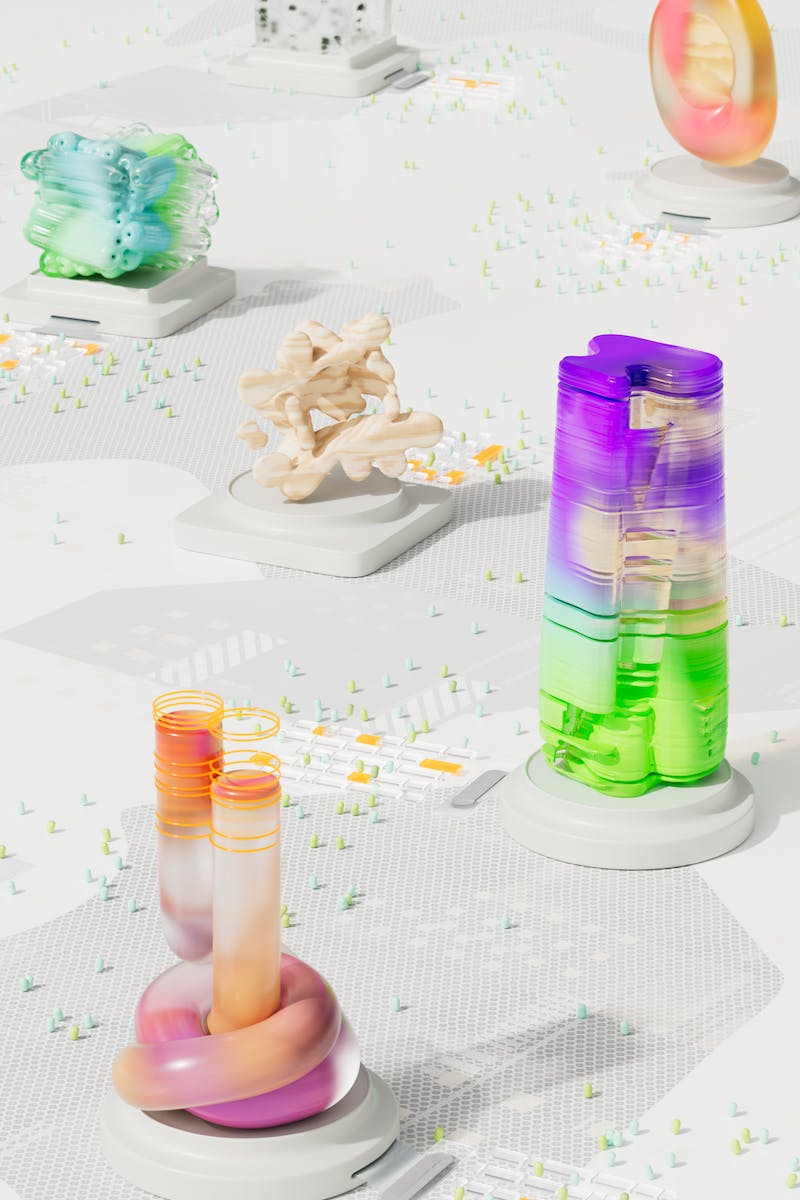 The Pursuit of Power and Just Ends
• The ethical dilemma of achieving goals
• The morality of going against societal norms
• The justification of righteous acts
• The consequences of extreme measures
• The line between heroism and villainy
Photo by Pexels
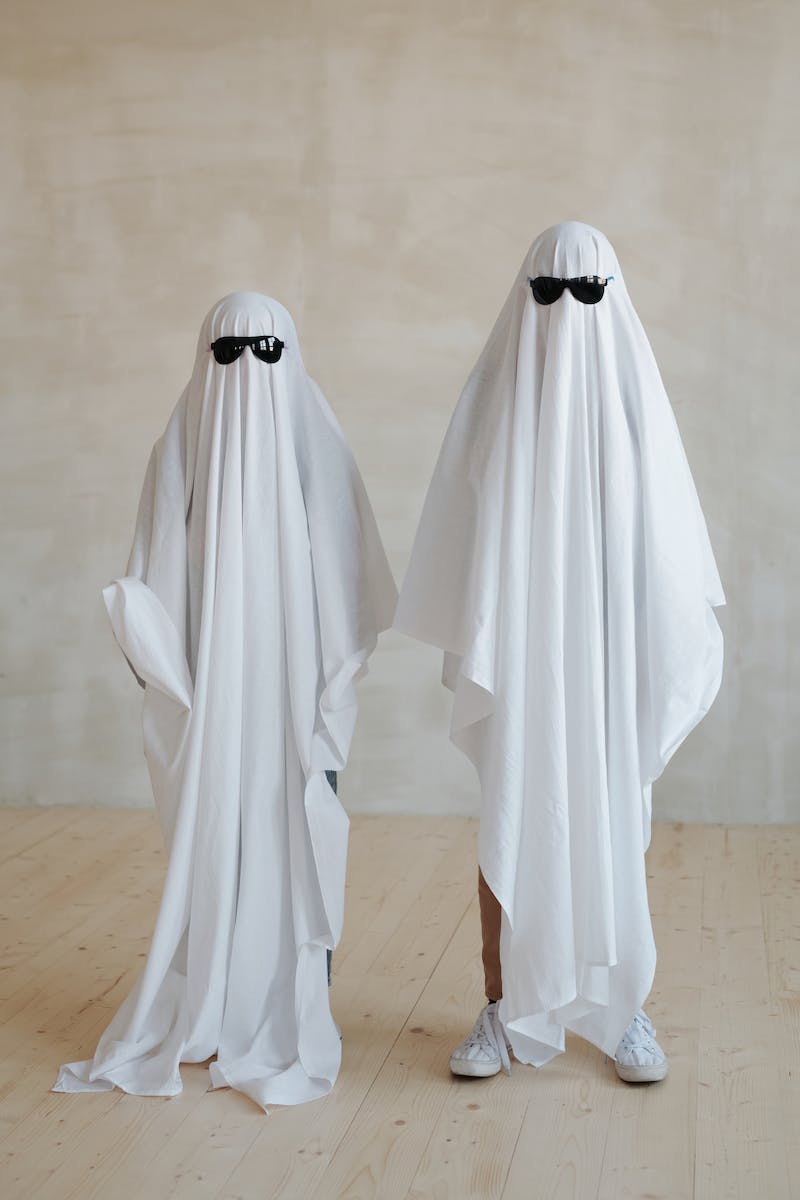 The Antagonist Beyond Evil
• The elusive motivation of the true monster
• The impossibility of defining his evil
• Understanding the concept of evil
• The subjective nature of morality
• The fine line between good villains and true monsters
Photo by Pexels
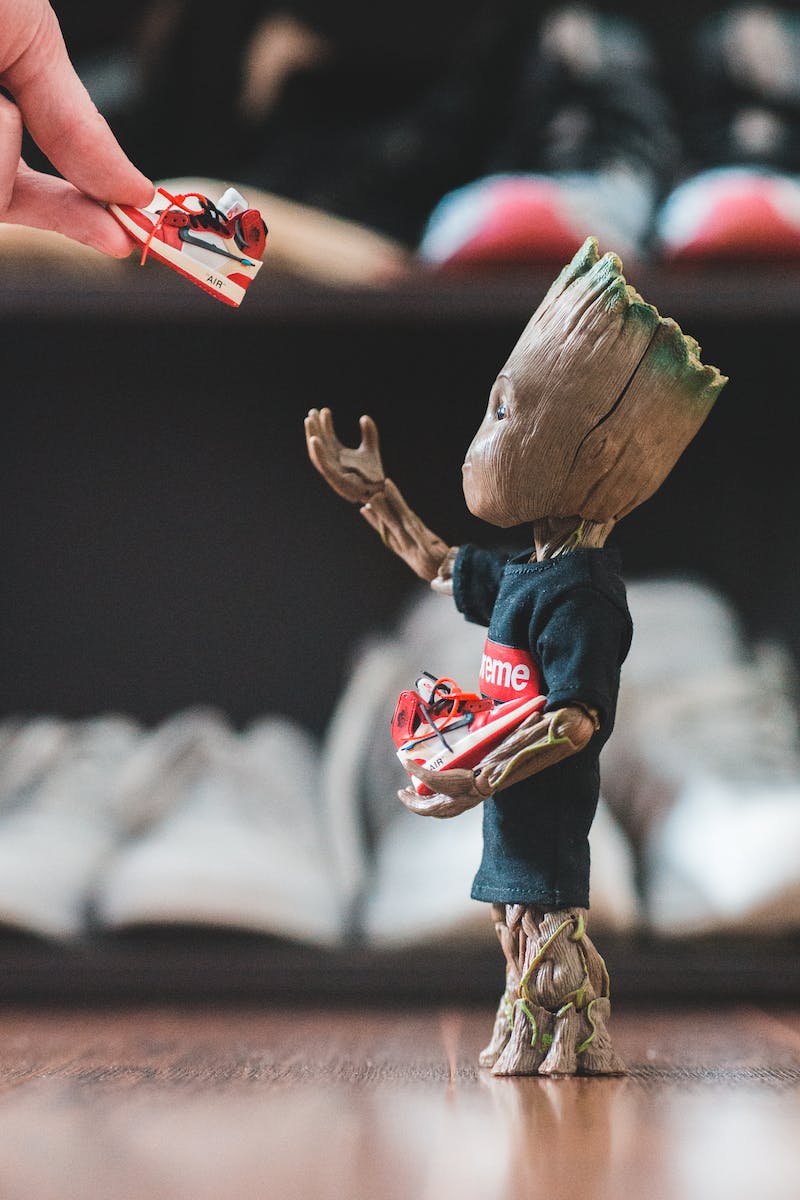 The Flawed Hero and the Cost of Goodness
• The cost of saving a life
• The unintended consequences of virtuous acts
• The downfall of a once successful career
• Losing everything for doing what's right
• Striving to correct a monumental mistake
Photo by Pexels
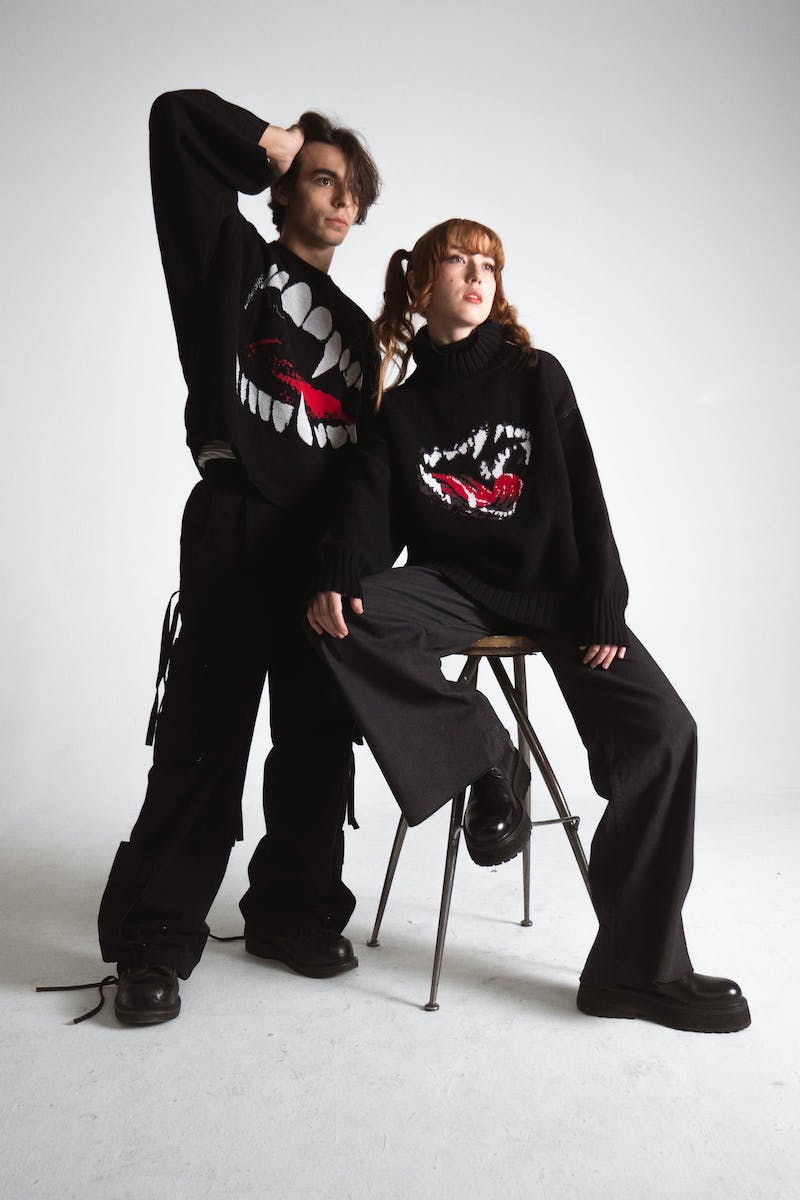 The Philosophy of Nihilism and Morality
• The influence of German philosophers
• The concept of the Übermensch
• Escaping societal constraints
• The rejection of objective morality
• The human experience of love and cruelty
Photo by Pexels
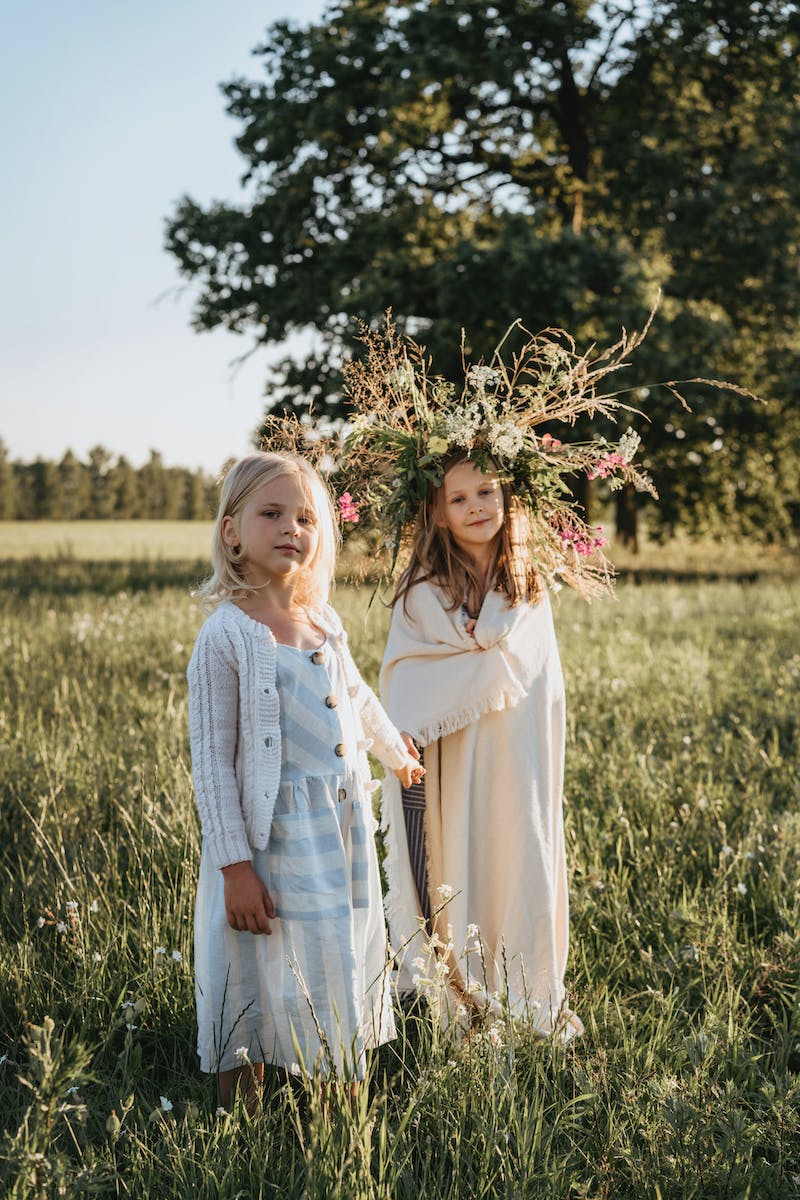 The Transcendence of Love and Cruelty
• Children as complex mechanisms
• The shaping of a monster
• The value of empathy and cruelty
• The role of upbringing and environment
• The power of love and fear
Photo by Pexels
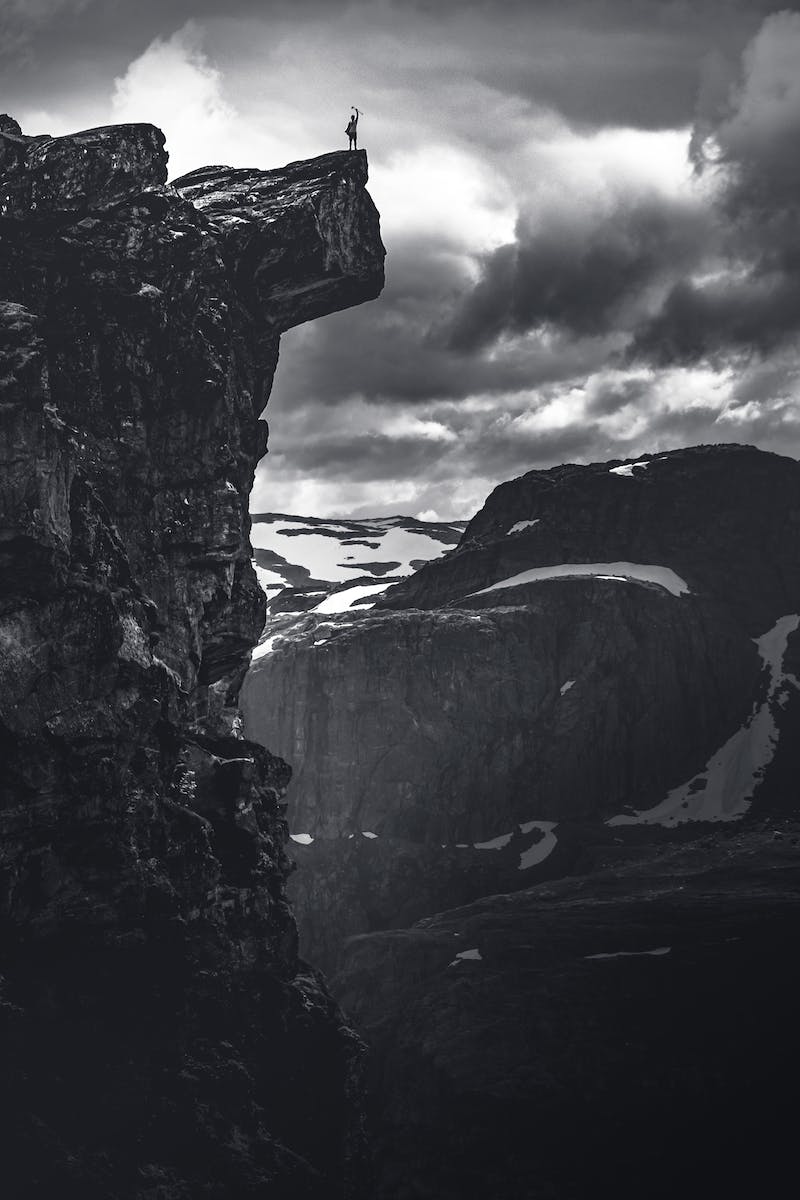 The Empty Void and the Perfect Suicide
• The ultimate loneliness of an existence
• Standing alone at the end of the world
• The pursuit of perfection in self-destruction
• The loss of significance in one's own name
• Achieving the greatest accomplishment
Photo by Pexels
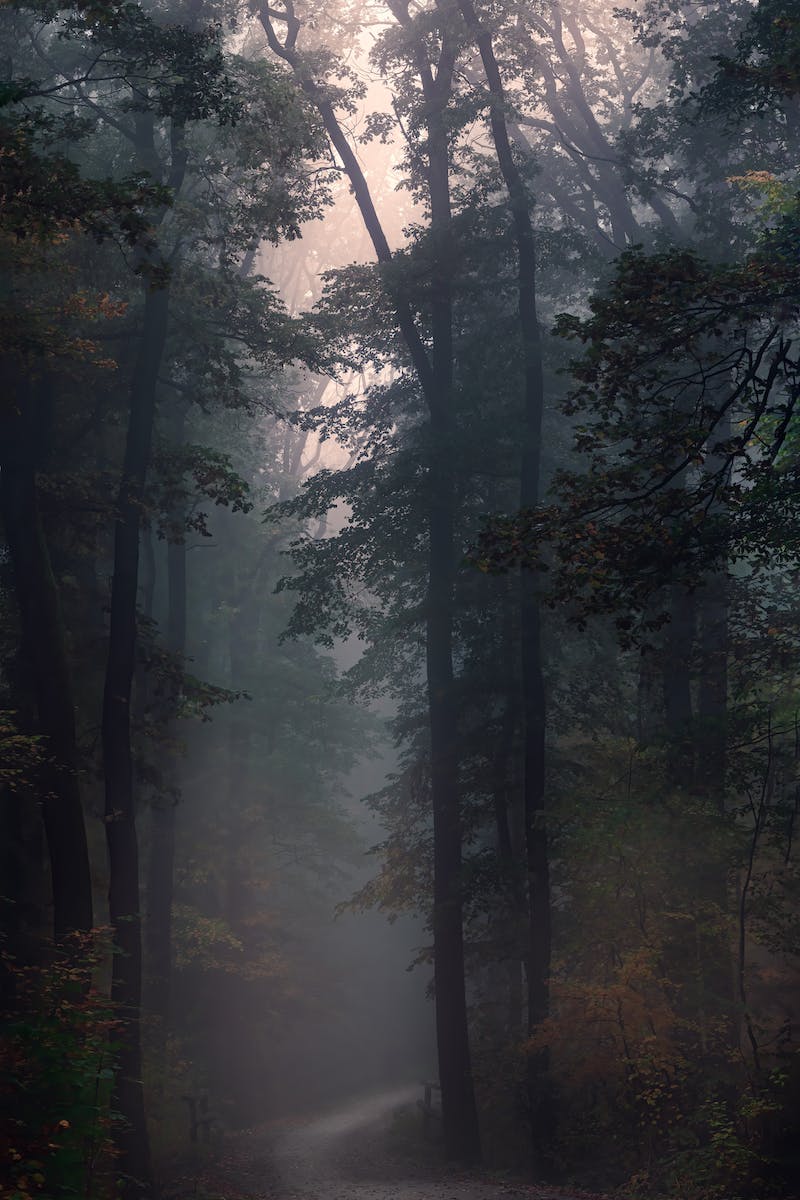 The Puzzling Finale and the Legacy
• The mystery behind Johan's fate
• Did he escape to continue his killings?
• The emotional closure and redemption of others
• The resolution of unanswered questions
• The lasting impact of a complex villain
Photo by Pexels